宜蘭三天兩夜親子遊行程規劃簡報參考
範例行程設計成員:
李婕筠
楊彥霖
戴佑玲
陳柏翰
張智欽
譚博文
此簡報僅提供參考，簡報內容須包含行程設計內容與成本估價單。簡報內容檔以10分鐘之內，不超過20頁為原則。
行程安排
第一天
在宜蘭火車站接大家上車時間為早上八點
第二天早上六點起床吃住宿提供的早餐，八點出發前往第一個景點
第三天早上八點起床，民宿早餐只提供到9:30。十點集合出發
景點介紹-蜡藝彩繪館
為配合政府提倡文化觀光及產業升級，將彩繪融入生活，讓小朋友能藉由塗鴉、彩繪 DIY 激發潛能、藉由親子互動增進親子間的關係；更讓青少年能培養正當的休閒娛樂，以創意為藍本，動手實做，親身體驗從彩繪中發現樂趣，不但深具啟發的意義，更是寓教於樂的色彩創意天堂。
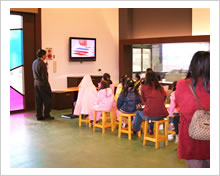 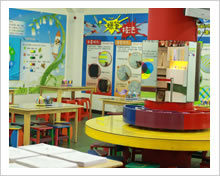 園區內分為五大區
簡報區彩繪塗
鴉區
蜡筆/彩色筆DIY區
人體彩繪區
星光大道
彩繪紀念品
票價資訊：$200(可抵園內消費$100)
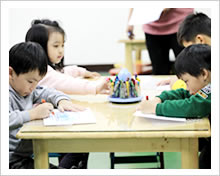 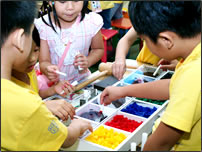 景點介紹-奇麗灣珍奶文化館
奇麗灣已開發台灣文化綠色產品為主軸，並提供體驗、教育、參觀、交流、美食活動之場地。
觀光工廠於2016年2月正式營運，奇麗灣為全球首座綠建築珍珠奶茶工廠，外觀建築屋頂為葉片狀，呼應其生產的茶葉形狀及綠建築風格。
參觀內容
美食觀光工廠
珍奶文化館
低碳綠建築
創新創業中心
燈泡珍奶$88/杯
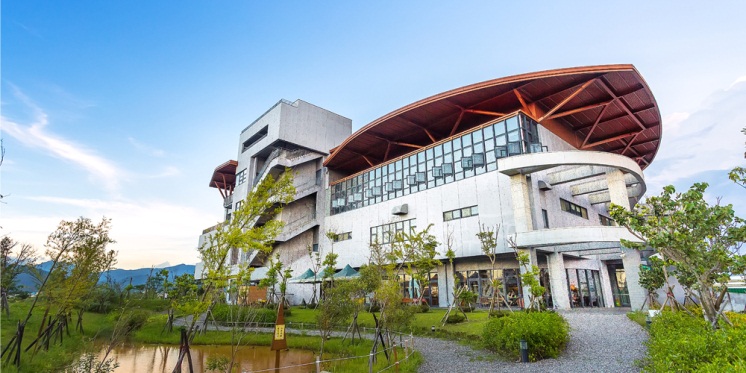 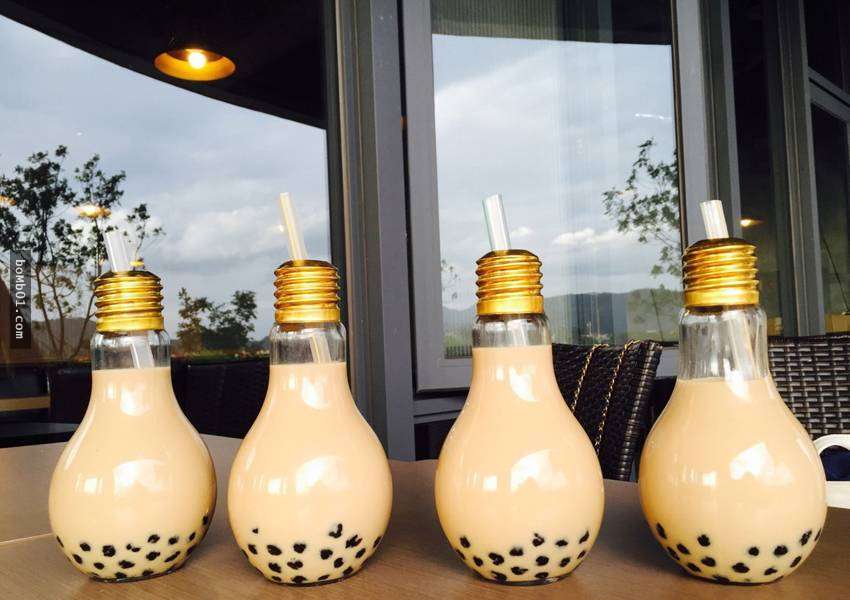 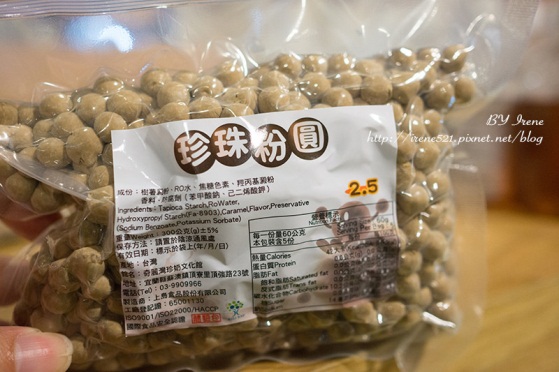 景點介紹-蘇澳冷泉公園
蘇澳冷泉
稀世鎮寶，為東南亞獨一無二之低溫碳酸礦泉冷泉，且泉溫經年保持約22度，水色清澈。 
蘇澳冷泉公園
蘇澳鎮公所將其規劃為觀光風景區，闢有古樸典雅之家庭浴池、大眾浴池，供遊客親臨其境、親身體驗。 
票價資訊：
1.全票$70，適用一般民眾2.半票$40，適用130公分以下、65歲以上老人及身心障礙者。
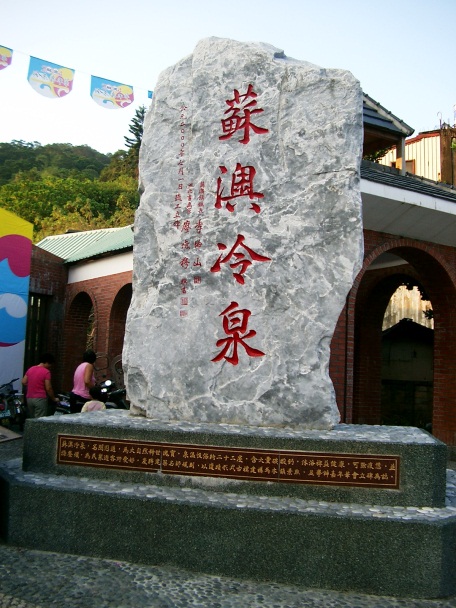 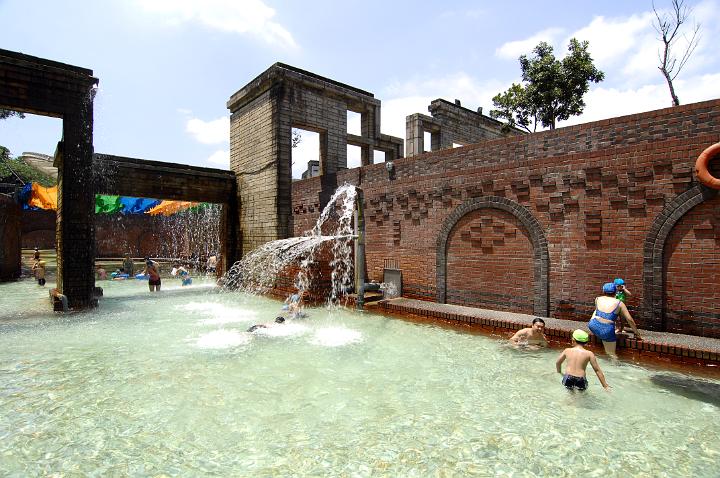 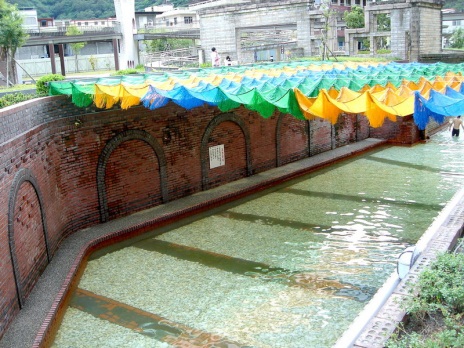 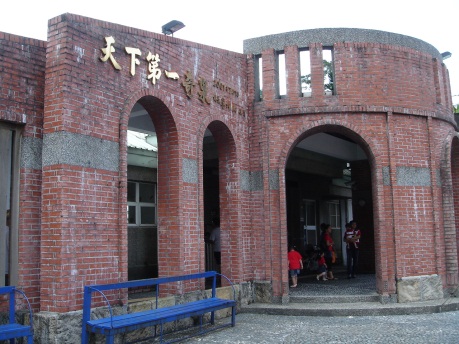 景點介紹-南方澳大橋
於1998年6月落成通車，是一座跨越蘇澳港與南方澳漁港的大橋，其造型特殊，一座單拱船形弔橋，橋柱上選用了海洋意象的魚蝦蟹造型設計，還有觀景平台讓遊客來觀賞漁港的漁船進出，並將蘇澳的古地圖銅鑄成模型記載這個古老漁港。
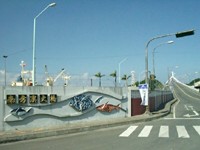 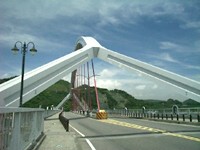 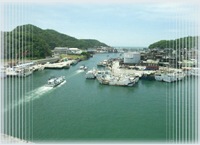 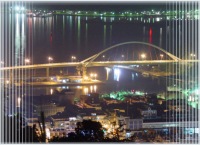 這座南方澳大橋建築結構別具風格，是全國獨一無二的單鋼拱橋，可鳥瞰南方澳全景並帶來觀光漁業的發展。
從橋上可鳥瞰南方澳漁港
南方澳大橋夜晚的景色更顯突出
景點介紹-梅花湖
梅花湖為一天然蓄水池，湖面約20公頃，三面環山，湖形狀似一朵五瓣花故取名為梅花湖。
湖域占地甚廣，設有環湖道路，全長約4公里，可供遊客騎乘自行車，春季花開遍野。
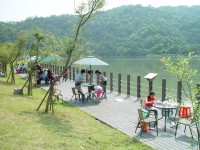 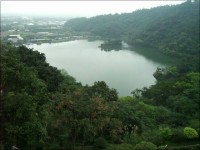 航程:湖一圈約2.5公里
航行時間：環湖一圈約15分鐘。
票　　價：全票75元，半票35元。
單人腳踏車:$100
協力車:$150
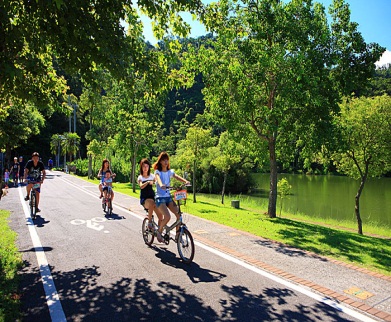 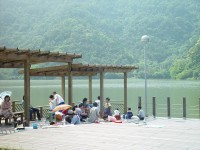 景點介紹-玉兔鉛筆學校
玉兔文具成立於1948年，生產台灣第一支原子筆的老工廠，陪伴許多人成長的文具老品牌，始終堅持在台灣製造，以高品質及提供量身訂做，客製化精緻產品的優勢服務，從傳統製造業，轉型為兼具創意與懷舊文化的觀光工廠。
參觀內容
鉛筆製程與相關文物導覽
影片欣賞
DIY課程體驗活動
趣味競賽活動
趣味藝術課程體驗活動。
活動費：150 元 / 人 ( 包含 DIY 材料費 50 元 ) / 同行者中有3歲(含)以下 或 75歲(含)以上不收費
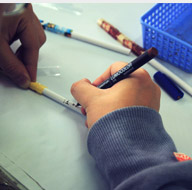 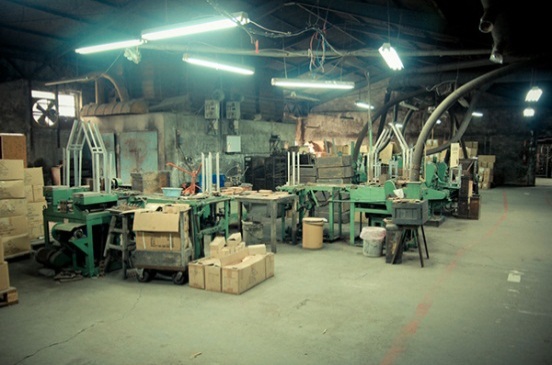 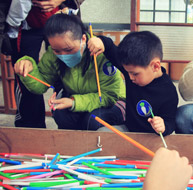 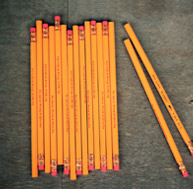 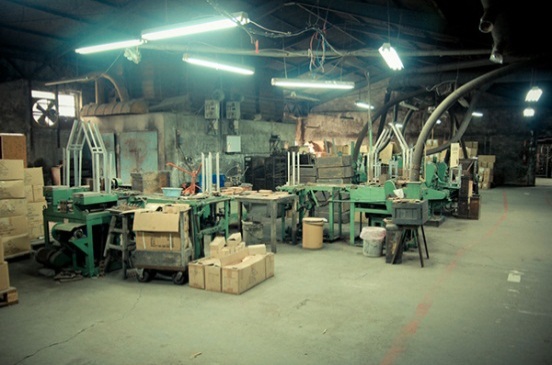 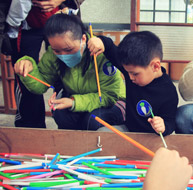 景點介紹-羅東林業文化園區
為太平山林場開發時期「羅東出張所」舊址，保留舊有日式建物及產業遺址，充滿著林業文化的氛圍。
佔地約16公頃，北邊入口以散發木屑香氣、烏桕夾道的步道迎接遊客，無輪晴雨走在步道上都覺得清爽舒適。
園區目前規劃有生態池、水生植物池、水生植物展示區、蒸汽火車頭展示區、森林鐵道、環池步道等設施，結合了休閒、教育、文化的功能，是生態觀察的好去處。
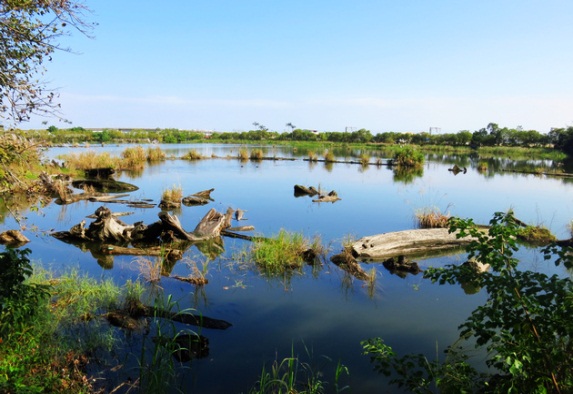 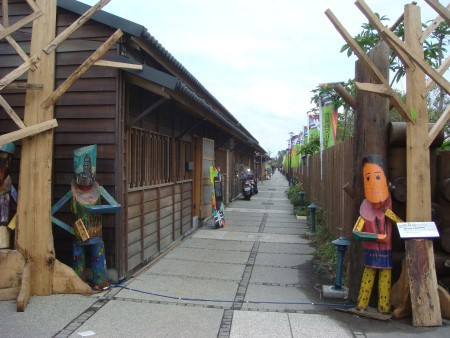 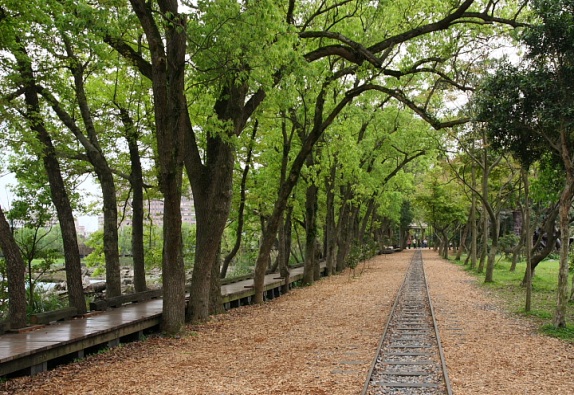 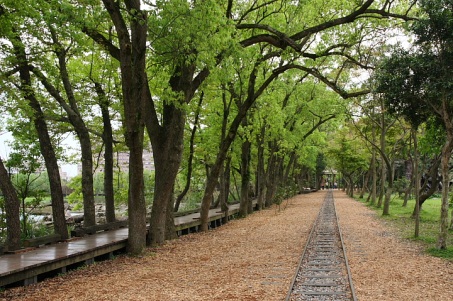 貯木池
日式宿舍氣味濃厚的藝文區
森林鐵道與環池步道
景點介紹-勝洋休閒農場
勝洋水草園面積達五公頃是目前台灣最大的專業水草植栽場，擁有水植物四百多種，建築是以極簡主義的元素清水摸、玻璃、金屬建築而成。將建築沒入水池以降低對環境的影響，與園區的水池融為一體。
DIY體驗(9:00-16:00)
水草生態
釣魚體驗
票價資訊：$100(可全額抵園內消費)
生態瓶DIY$250起
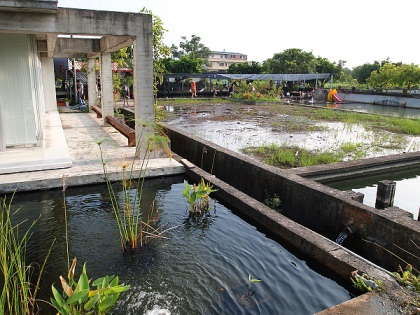 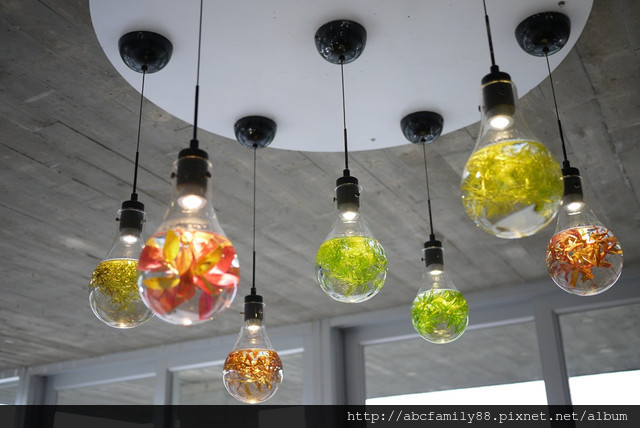 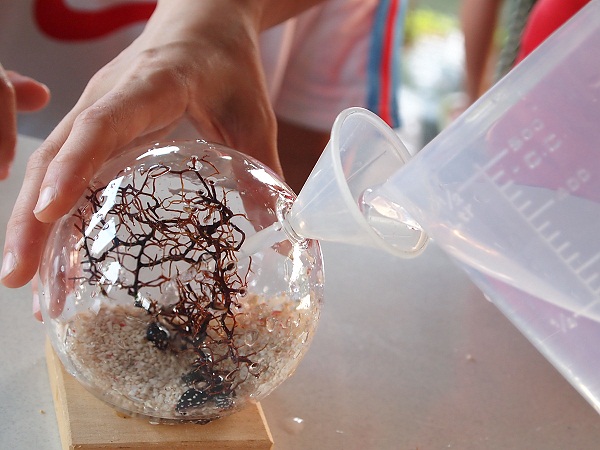 水草生態瓶DIY
水草養殖池與建築物
以水草製成的特殊燈飾生態瓶
景點介紹-幾米公園
「幾米主題廣場」位於宜蘭火 車站南側，原為廢棄的鐵路局舊宿舍區，後經過重新規劃整建，除了保留原有的歷史建築與老樹綠蔭外，更以「記憶片刻風景」為主題，置入取自知名繪本作家「幾 米」的場景所製成的裝置藝術，包含「向左走‧向右走」、「星空」…等繪本中的著名場景，都在此原貌重現。不但已成為拍照的著名場景，更是全台第一座幾米主題廣場。
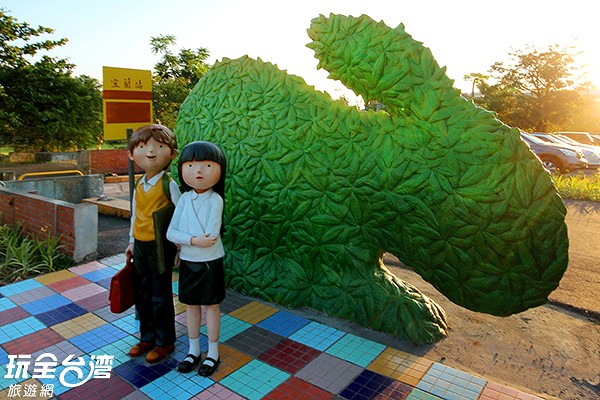 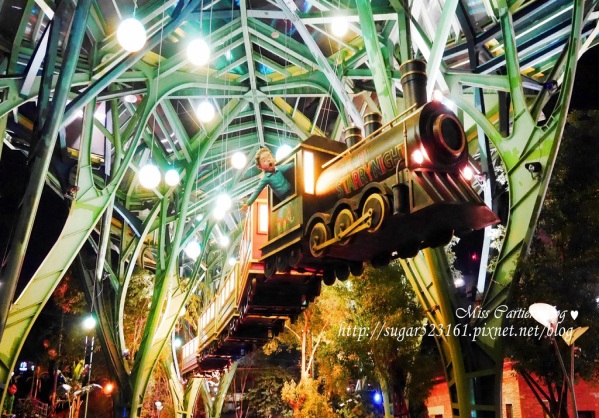 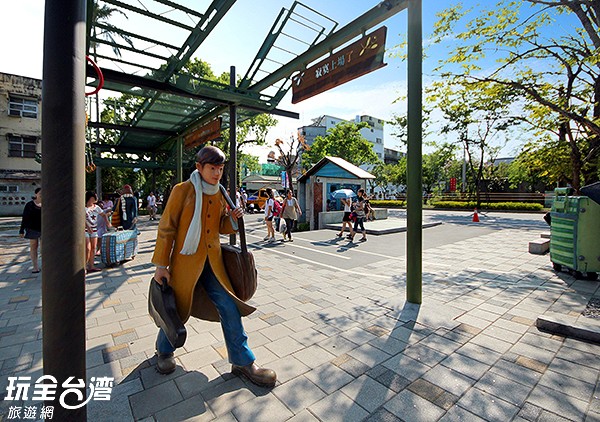 景點介紹-龍潭湖風景區
湖面佔地17公頃，是宜蘭縣五大湖中最大的天然湖泊；礁溪龍潭湖三面環山，景色相當秀麗，是『蘭陽十二勝之一』。
除了有美麗的環湖步道，更有超大碗公狀的溜滑梯，可以讓大小朋友盡情歡笑。
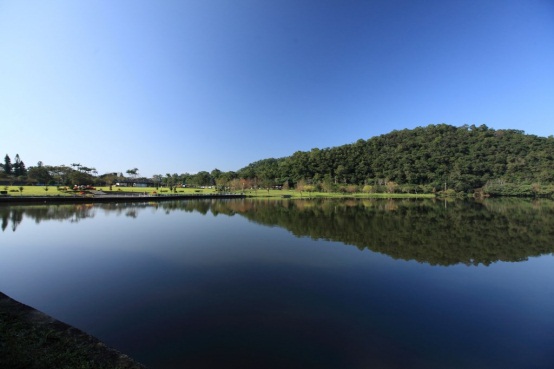 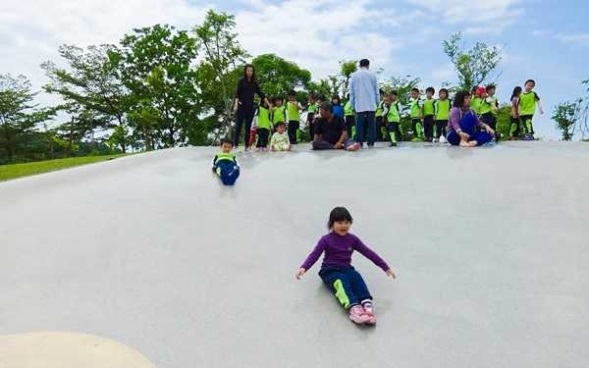 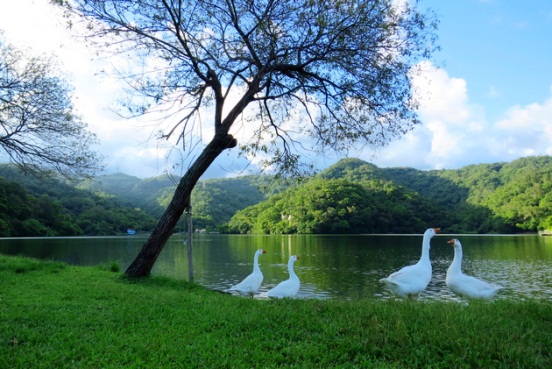 景點介紹-礁溪溫泉公園
礁溪溫泉公園在火車站北方約500公尺處，由原礁溪圓山公園改建而成。園內設有日式森林風呂，引入聞名的礁溪溫泉。開放空間設有免費泡腳亭，不論大人或小朋友都可以在綠意盎然的公園享受泡腳樂趣。
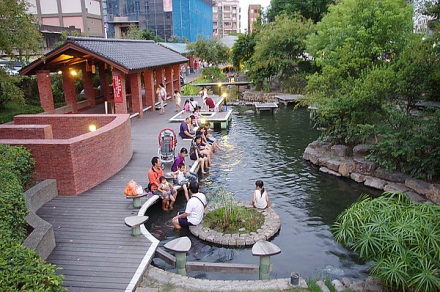 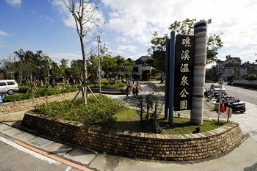 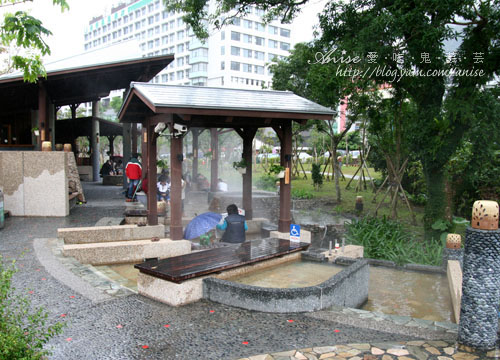 住宿介紹-Day1-愛在大南澳
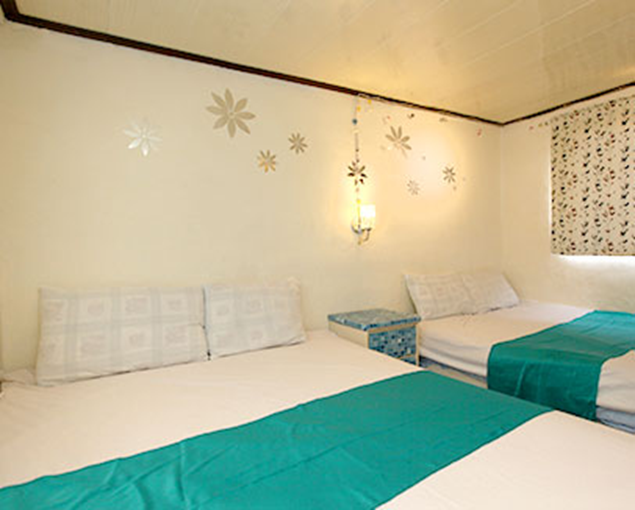 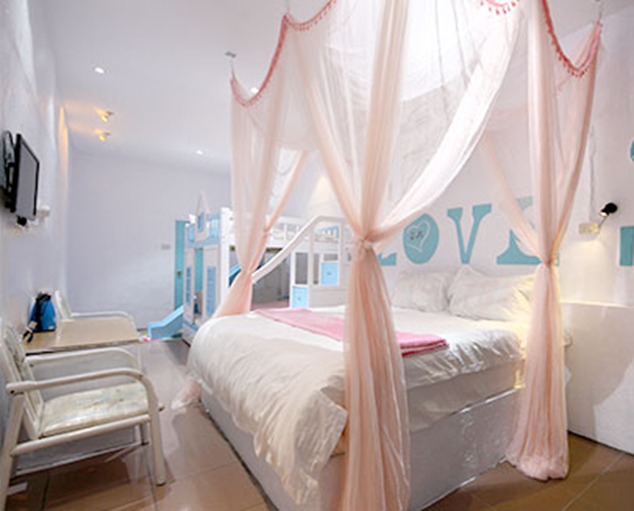 設施有冷氣 電視 獨立衛浴 盥洗用品 / 吹風機 提供美味西式早餐
地址：宜蘭縣蘇澳鎮南強里南澳路38-1號
住宿介紹-Day2 -五號公園民宿
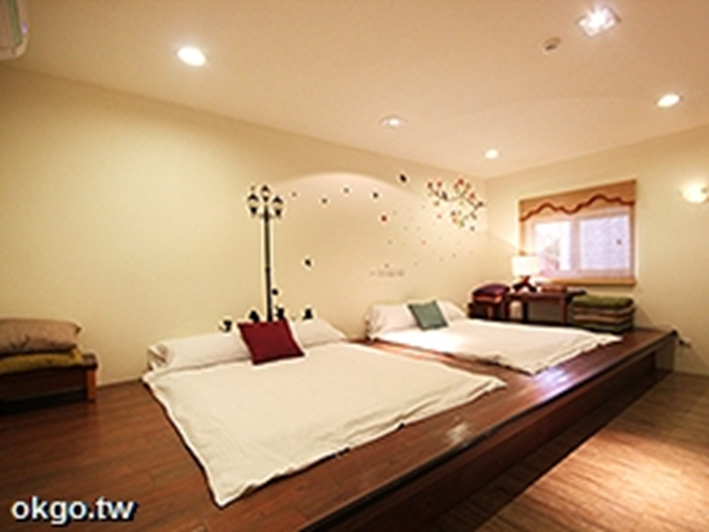 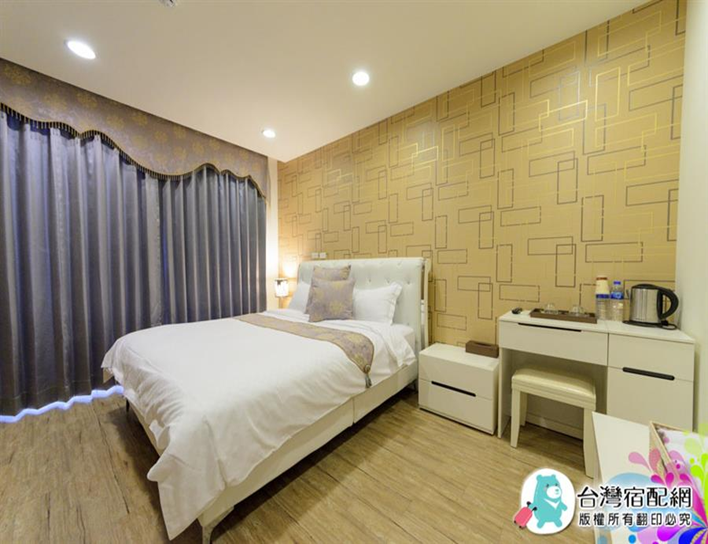 房內設施：
分離式冷氣
液晶電視
加大獨立筒床墊



無線上網(需自備電腦)
盥洗用品
獨立衛浴設備
茶包 / 咖啡 / 礦泉水
房間設施介紹
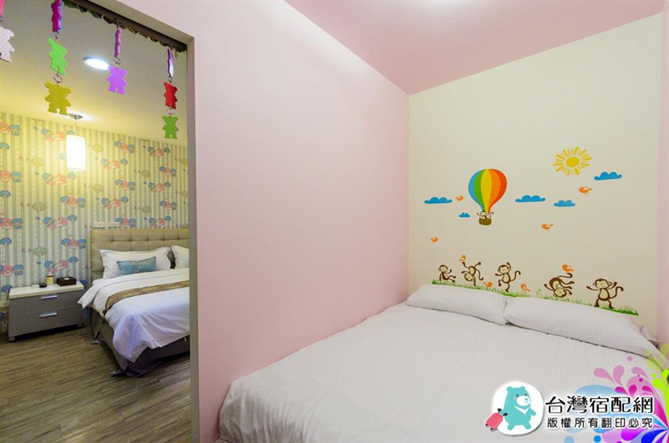 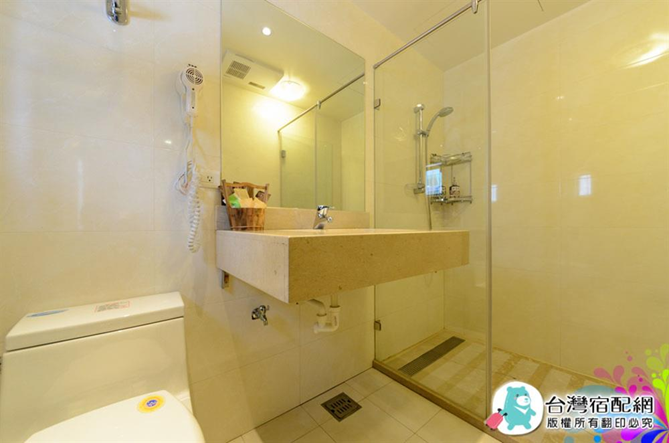 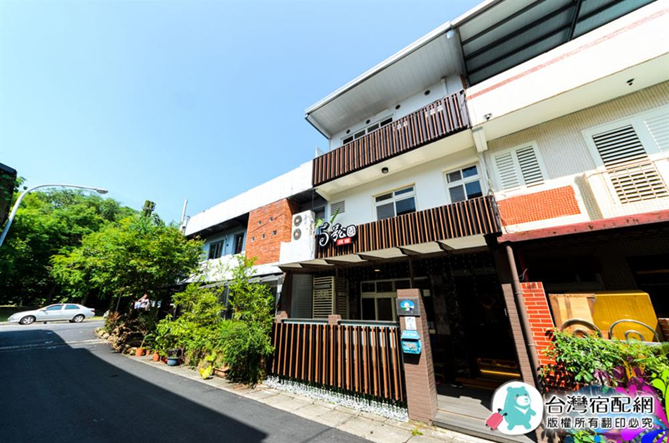 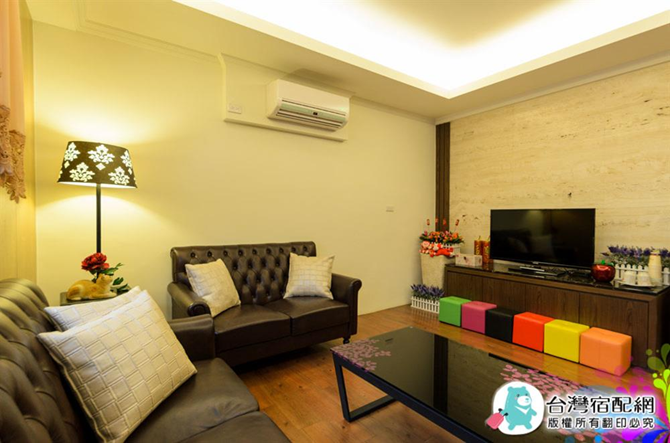 餐飲介紹
第一天午餐
第一天晚餐
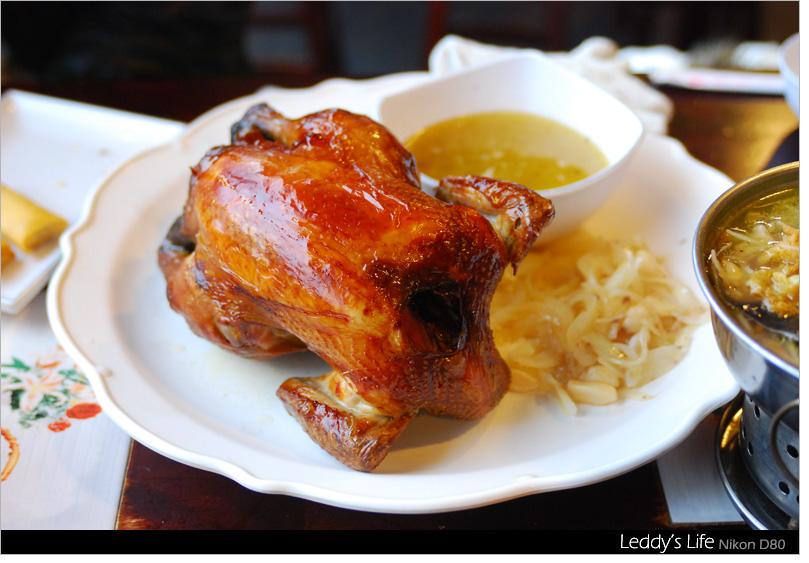 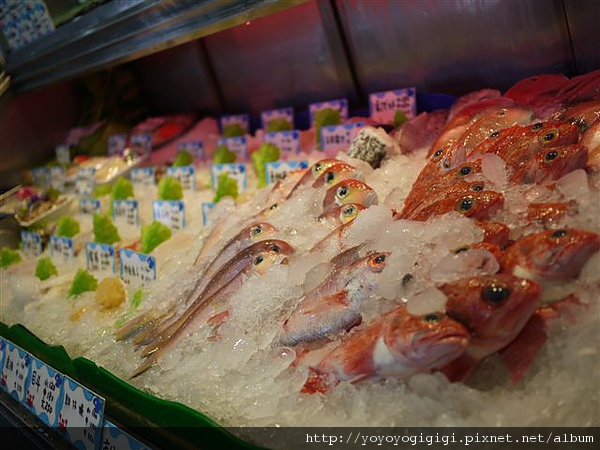 番割田甕缸雞 
柴燒香氣足．皮脆肉嫩又多汁
富美活海鮮 
南方澳知名海鮮餐廳
必吃美味平價新鮮海產
餐飲介紹
第二天午餐
第二天晚餐
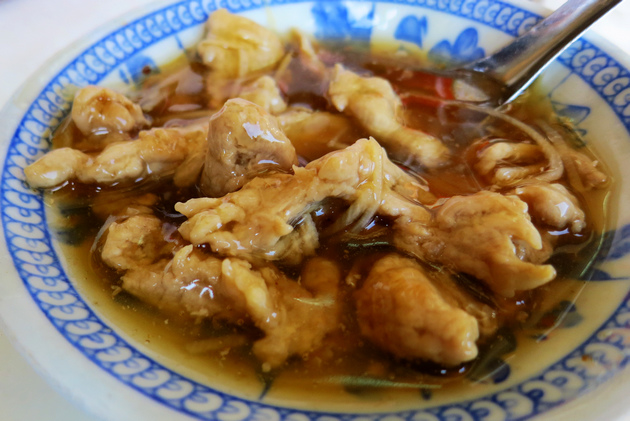 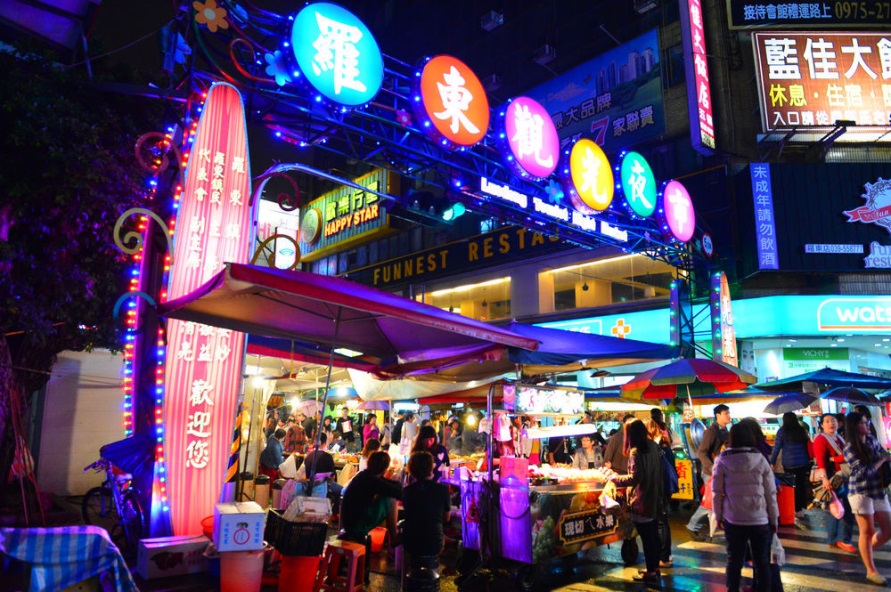 羅東林場肉羹五十年肉羹老店，來到林場必吃美食
羅東夜市必吃小春糕渣、卜肉、阿灶伯羊肉湯、三星蔥餅等
餐飲介紹
第三天午餐
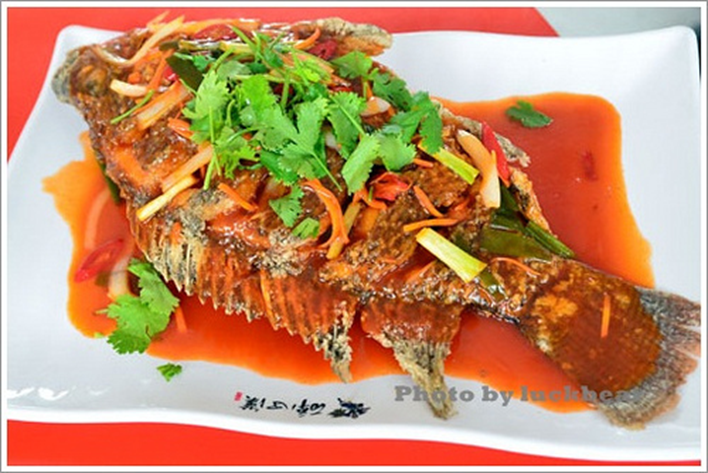 大鼻南烤魚烤福壽魚專賣店，這個大鼻南正是礁溪知名的大鼻南包子店，不過這裡只賣烤魚跟熱炒不賣包子喔
成本估價表
成本 : 
交通	遊覽車		350/人(7000)	油水		300/人(3000)
住宿	愛在大南澳 	420/人(8400)	五號公園民宿 	640/人(12800)
門票	所有入內票費	445/人	DIY		488/人	自付費		100/人
餐費	第一天		500/人(午2500.-/10人一桌+晚2500.-/10人一桌)	第二天		370/人(午餐70.-/一人+夜市卷300.-/一人)	第三天		250/人(午2500.-/10人一桌)
雜項	保險費		500/人		
成本一共：4363.-/每人 (以一團20人來估價)